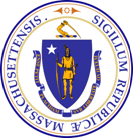 Massachusetts    Puerto Rico 
National Peer-to-Peer
Technical Assistance and Training
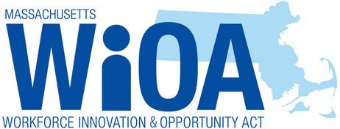 Massachusetts Program Monitoring Process
A Systems Approach

Mike Angotti

March 5 – 7, 2018
3/1/2018
The Law: Why Monitor?
₴ 20 CFR 683.410 
The Governor is responsible for the development of the State monitoring system. The Governor must be able to demonstrate, through a monitoring plan or otherwise, that the State monitoring system meets the requirements of paragraph (b)(2) of this section.
“Each recipient and subrecipient of funds under the Wagner-Peyser Act must conduct regular oversight and monitoring of its WIOA and Wagner-Peyser Act program(s) and those of its subrecipients and contractors as required under title I of WIOA and Wagner-Peyser Act”
[Speaker Notes: Not just law; a system to evaluate:

Compliance
 Quality
Performance
Consistency
Effectiveness
Issues]
System Definitions
Subrecipient
Non-Federal entity that receives a sub award from a pass-through entity to carry out part of a federal award agency (2 CFR ₴ 200.93)
Sub Award
An award provided by a pass-through entity to a subrecipient for the subrecipient to carry out part of a Federal award received by the pass-through entity (2 CFR ₴ 200.92)
Contractor
An entity that receives a legal instrument (i.e. contract) by which a non-Federal entity purchases property or services needed to carry out the project or program under a federal award (2 CFR ₴ 200.22 and 200.23)
[Speaker Notes: System
DOL to State
State to LWDB
LWDB to Operator
 LWDB to Contractor
Operator to Providers]
WIOA Implementation: Training Technical Assistance, Training & Oversight
In preparation for WIOA Implementation, the DCS Field Management and Oversight Unit, with assistance from the DCS Training and Development Unit conducted the following activities
WIOA Effectiveness – Consultation, Technical Assistance and Monitoring to assist WDBs to successfully implement WIOA
Consultation and technical assistance provided to Field Management and local office staff on WIOA Effectiveness including program monitoring
Review of service models; staff integration; policies and procedures; partner MOUs; eligibility; career services; business services; fiscal procurement and best practices
[Speaker Notes: System
DOL to State
State to LWDB
LWDB to Operator
 LWDB to Contractor
Operator to Providers]
WIOA Implementation: Training Technical Assistance, Training & Oversight
One-on-one and small group training to local AJC staff and managers on customer flow; individualized services delivery, WIOA changes (e.g. Case Management is now Career Planning) and policy and procedural changes

Expanding understanding of service integration and how it is essential to coordinate service delivery
[Speaker Notes: System
DOL to State
State to LWDB
LWDB to Operator
 LWDB to Contractor
Operator to Providers]
Systems to be Monitored
The DCS FMO routinely monitors the following program systems to ensure the regulatory requirements are consistently met
Eligibility System – Including but not limited to: general services for WIOA Title I & Title III, Wagner-Peyser, Youth and Veterans
Administrative – Performance Measures/Common Measures, Plan Objectives, Labor Market Information, Case Management, Job Development, Career Best Practices Review and Service Goals
Management Information System & MOSES (Massachusetts One Stop Employment System)
Individual Training Account System
Reemployment Services and Eligibility Assessment (RESEA & CCS)
Career Planning (formerly case management)
Equal Opportunity/Non Discrimination/ADA/Grievance Systems
Local Policy
State Concept: Monitoring the LWDB
[Speaker Notes: Systems Focus Analysis Driven]
Local Concept: Monitoring the Career Center Operator
[Speaker Notes: Local focus on how, results
Process, procedures
Need to know the programs
Getting the job done]
Local Concept: Monitoring the Career Center Operator (continued)
Local Area Monitoring And Tools
Frequency of Monitoring
All local Workforce Board programs will be monitored at least one time per program year (July – June)
Monitoring Questionnaire
The Board should develop a monitoring questionnaire as an oversight tool to gain a better understanding of the sub-recipients project/program process
Monitoring Guide
The Board should develop a monitoring guide to provide a clear plan of how the sub-recipient’s project/program processes are to be reviewed and monitored for compliance with Federal and State regulations as well as the local SOP
https://www.mass.gov/service-details/massworkforce-wioa-workforce-development-board-policy-issuances
[Speaker Notes: Develop  local plan and policy
What works for you]
Performance Monitoring
Performance Monitoring Includes:
Planned service levels
Fiscal and administrative compliance
Program operation and compliance
Expenditures and reporting
Actual performance against performance outcome goals
[Speaker Notes: Use reports, data, local plan, policies]
Compliance Monitoring – Program Activities & Services
Compliance Monitoring of Program Activities and Services to Participants Includes: 
Review of intake and referral process
Review of customer flow and quality of services
Review of eligibility determination 
Review of assessment tools
Review of vocational training, OJT programs, work experience and supportive services
[Speaker Notes: How they do it, is it consistent
Are there problems]
Compliance Monitoring – Program Activities & Services (continued)
Record keeping and file maintenance 
Data recording and reporting, including data integrity and quality
Policies and procedures
[Speaker Notes: Review documentation]
Compliance Monitoring – Program Administration and Management
Compliance monitoring of program administration and management practices includes:
Review of internal control systems
Review of administrative controls
Review of non-discrimination/EEO compliance, polices and procedures
[Speaker Notes: Fiscal review side of the house
We work together; communicate issues, questions]
Sample State Monitoring Questions
Integrated Services
Does the center have a common intake process?
Does the center have an efficient referral process?
How is customer information shared among partners?
Federal and Local performance
Do partners understand and share local performance plans?
How do the partners track shared customers?
Does LWDB have an effective performance management plan?
Sample State Monitoring Questions (continued)
Demand Driven
Does the center /L WDB understand local area industry and occupational demand?
Can the Center identify and articulate the needs of its customers?
Do training offerings align with local demand?
What metrics does the center / LDWB use to evaluate demand driven services?
Sample State Monitoring Questions (continued)
Maximizing Access for Job Seekers and Business
Does the Center utilize a customer outreach plan?
How does the center / LWDB ensure broadest access for all customers?
How does the center identify barriers for targeted populations and mitigate them in service provision?
 Effective Leadership and Management
Does the center / LWDB have an appropriate staff development program?
Does management have a process to disseminate federal, state and local policies and guidance?
Do the partners practice an integrated management approach?
Any Questions?